Route: Health & Science
Science
Topic: Working within the health and science sectors
Lesson 5: The role of laboratory technicians in the science sector
[Speaker Notes: Image ©: iStock 1441663123]
Introduction
In this lesson, we will:
Skills:
CS3.1 Identify their own role in relation to the wider team.
CS3.2 Meet their responsibilities when working in a wider team by ensuring that the project is compliant.
General competencies:
English: 
GEC2 Present information and ideas
GEC4 Summarise information/ideas
GEC5 Synthesise information
GEC6 Take part in/lead discussions
Maths: 
GMC1 Measuring with precision
explore the diversity of work undertaken by science laboratory technicians
complete an exam-style question to consolidate learning from this topic.
Lesson 5: The role of laboratory technicians in the science sector
Introduction
Short-answer question
1. Audits can be used to achieve quality control (QC) and quality assurance (QA). QA is the testing of a product to make sure it meets the required standards.

State the definition of quality control (QC).
(1 mark)
List the reasons for your decision.
Lesson 5: The role of laboratory technicians in the science sector
Introduction
Short-answer question – answer
1. Audits can be used to achieve quality control (QC) and quality assurance (QA). QA is the testing of a product to make sure it meets the required standards.

State the definition of quality control (QC).

QC is making sure there are procedures in place to ensure the product or service always meets the required standards.
(1 mark)
List the reasons for your decision.
Lesson 5: The role of laboratory technicians in the science sector
Introduction
Short-answer question
2. List three possible entry routes to employment within the science sector.
(3 marks)
List the reasons for your decision.
Lesson 5: The role of laboratory technicians in the science sector
Introduction
Short-answer question – answer
2. List three possible entry routes to employment within the science sector.
 
Any three from:
Further Education (level 3)
Higher Technical Education (levels 4–5)
Undergraduate study (level 6)
Apprenticeships (levels 2–7) 

(3 marks)
List the reasons for your decision.
Lesson 5: The role of laboratory technicians in the science sector
Introduction
Short-answer question
3. Name two subject fields within the science sector.
(2 marks)
List the reasons for your decision.
Lesson 5: The role of laboratory technicians in the science sector
Introduction
Short-answer question – answer
3. Name two subject fields within the science sector.

Any two suitable responses, such as: 
Chemistry
Biology
Physics
Environmental science
Data science
Biotechnology
Astronomy
(2 marks)
List the reasons for your decision.
Lesson 5: The role of laboratory technicians in the science sector
Introduction
Short-answer question
4. Name one role in the science sector that is not a laboratory-based job.
(1 mark)
List the reasons for your decision.
Lesson 5: The role of laboratory technicians in the science sector
Introduction
Short-answer question – answer
4. Name one role in the science sector that is not a laboratory-based job.

Any suitable answer, such as roles in: 
Communication and outreach
Education
Management
Manufacturing
Public service
Policy and product development
(1 mark)
List the reasons for your decision.
Lesson 5: The role of laboratory technicians in the science sector
Activity 1
The role of laboratory technicians
What role do laboratory technicians play in the science sector?
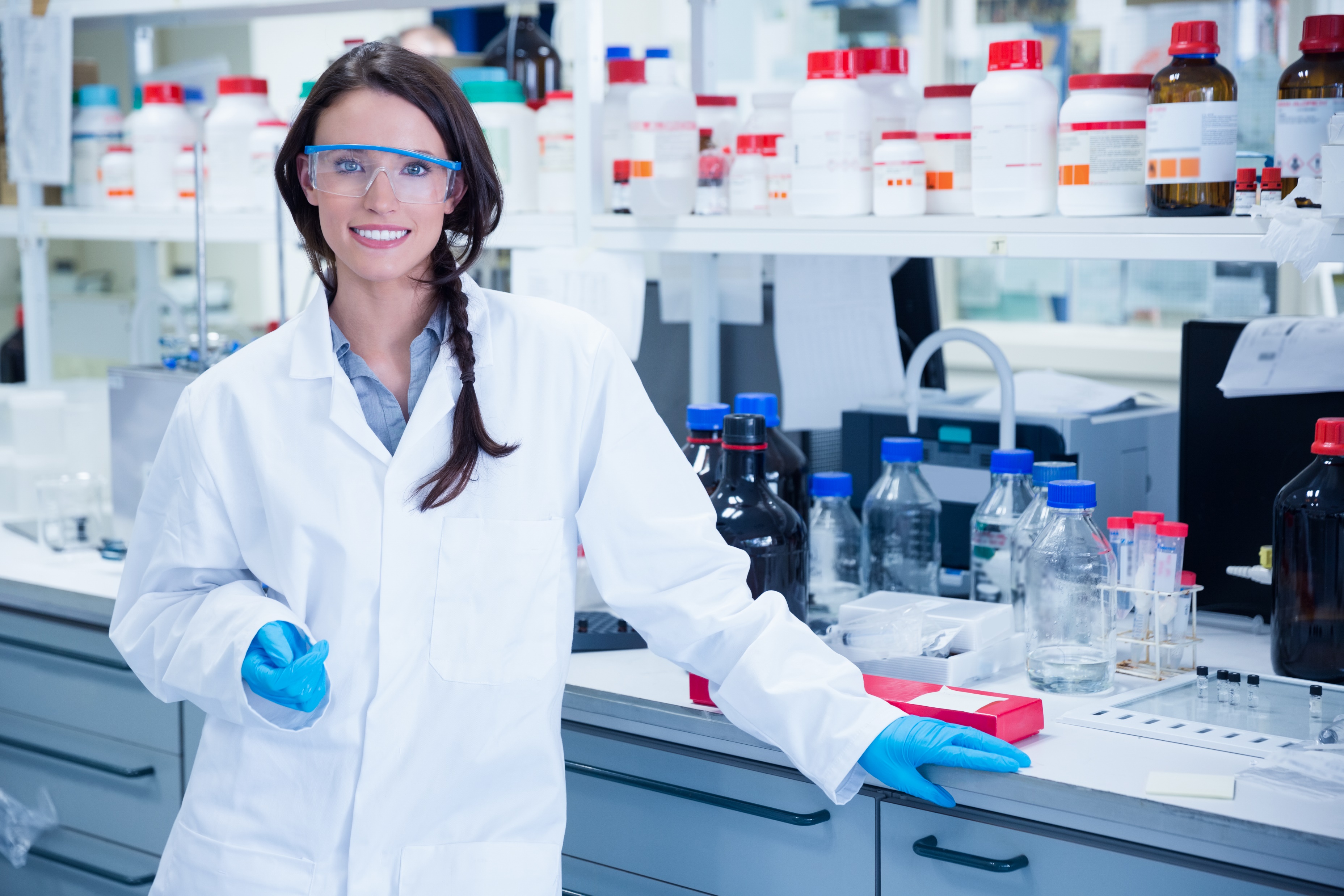 Lesson 5: The role of laboratory technicians in the science sector
[Speaker Notes: Image credit:
© Shutterstock/wavebreakmedia]
Activity 1
The role of laboratory technicians
Laboratory technicians play a key role in the science sector, for example by:
preparing and setting up experimental work
ensuring health and safety regulations are met
calibrating equipment 
ordering and storing equipment and chemicals
cleaning and disinfecting equipment and workspaces, including dealing with chemical waste
gathering, recording and reporting data from tests and experiments
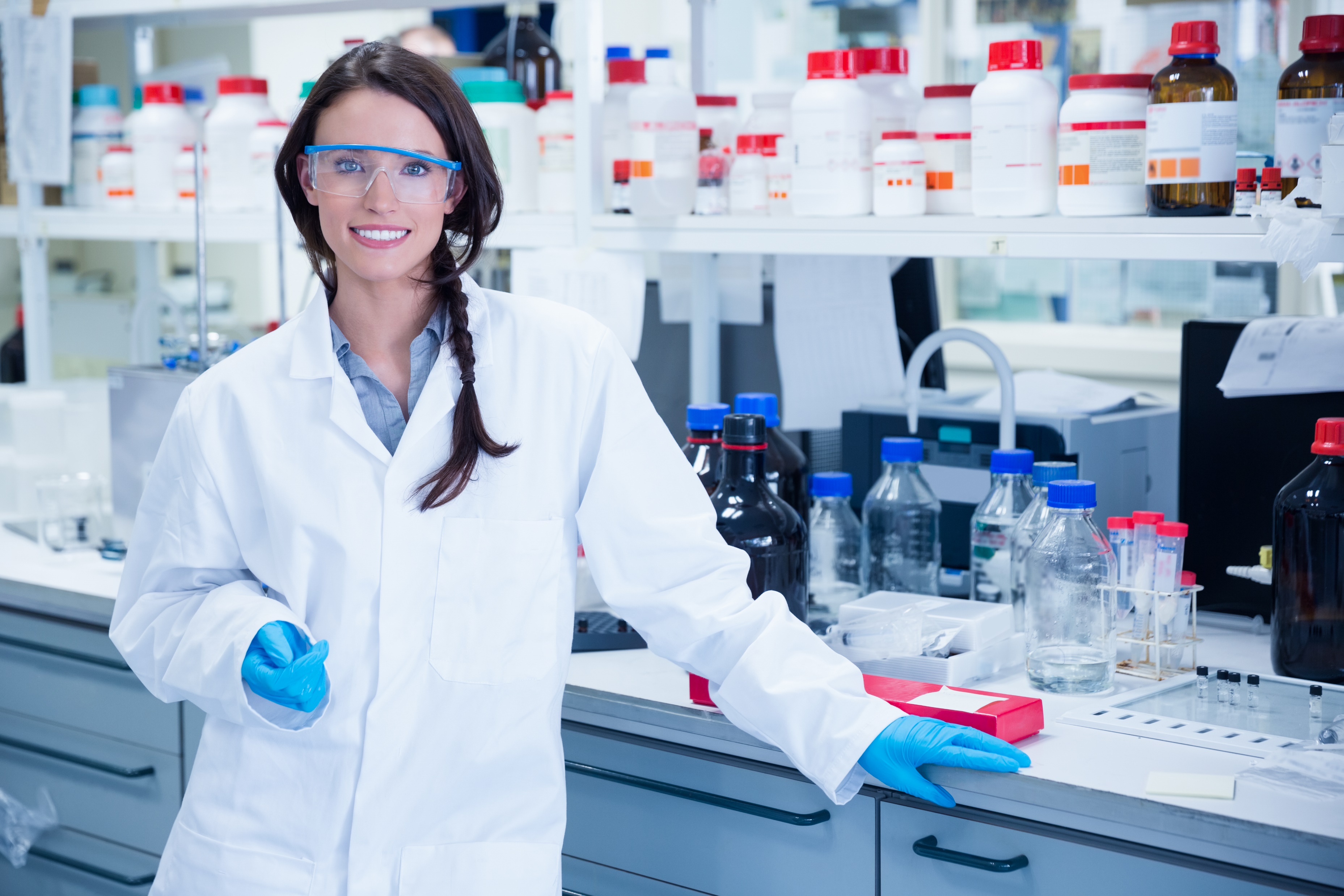 Lesson 5: The role of laboratory technicians in the science sector
[Speaker Notes: Useful website: industrial-biotechnology-technicians-report.pdf (gatsby.org.uk) 

Image credit:
© Shutterstock/wavebreakmedia]
Activity 1
The role of laboratory technicians
Carry out a practical to develop your laboratory skills
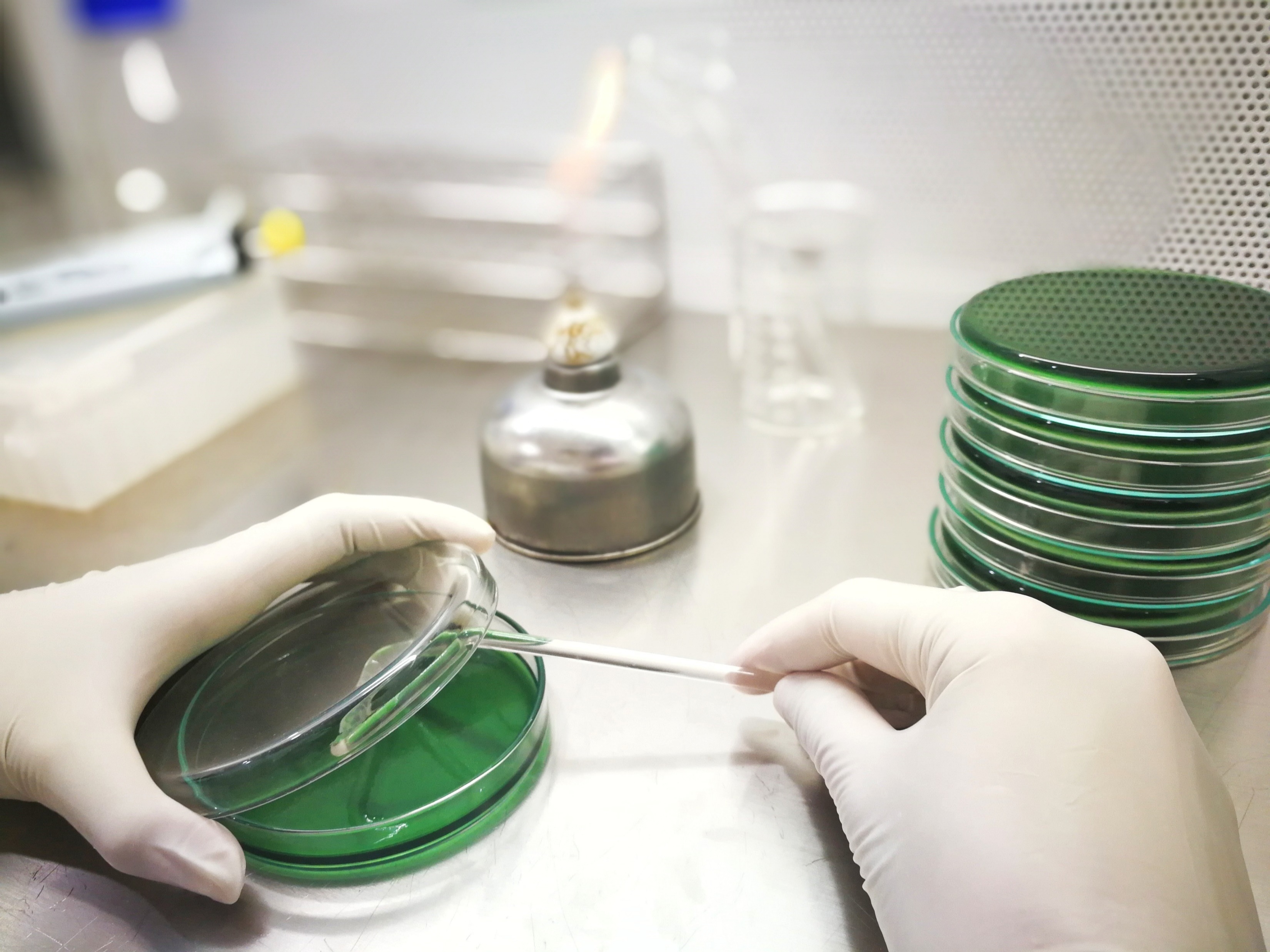 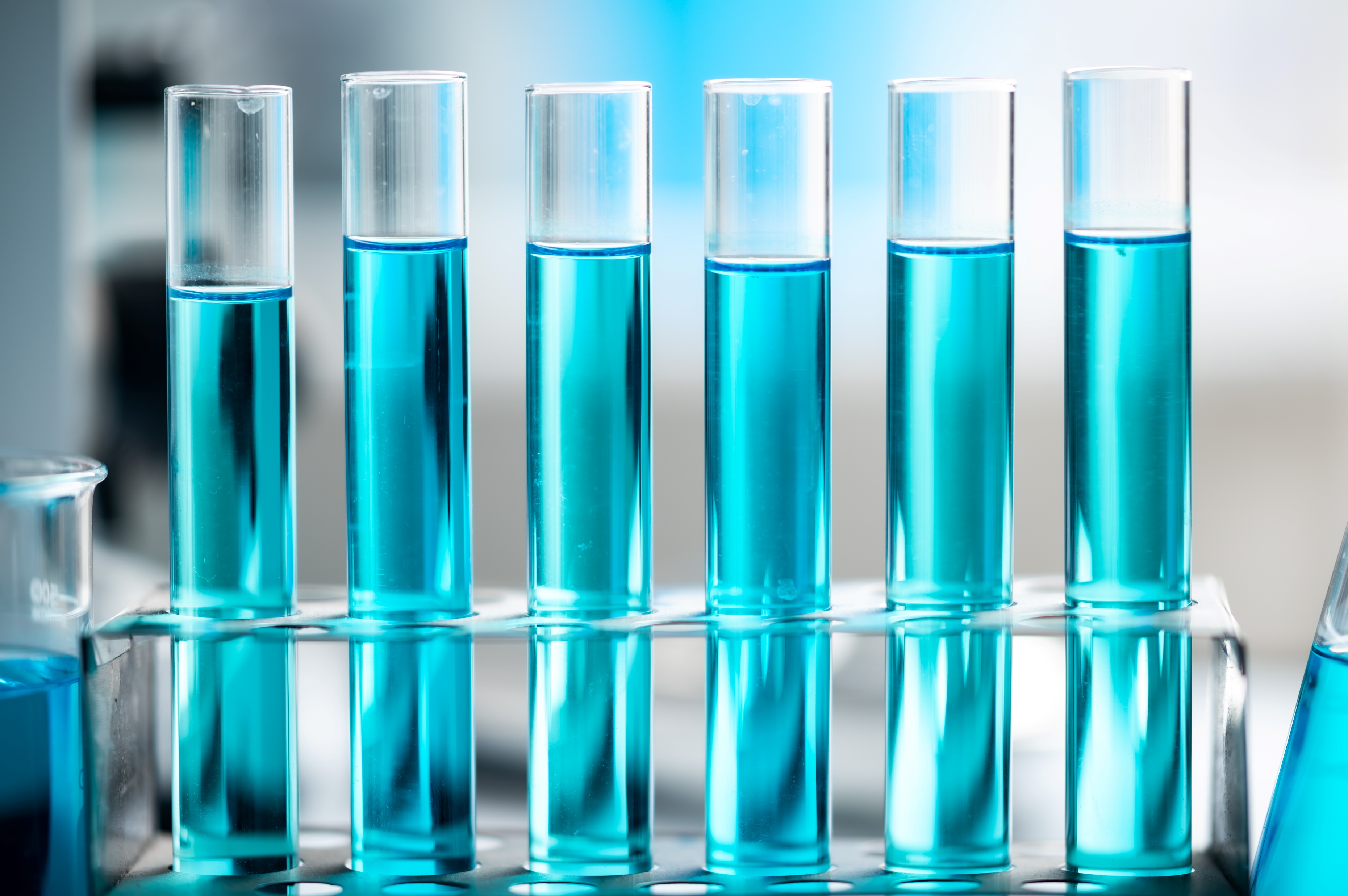 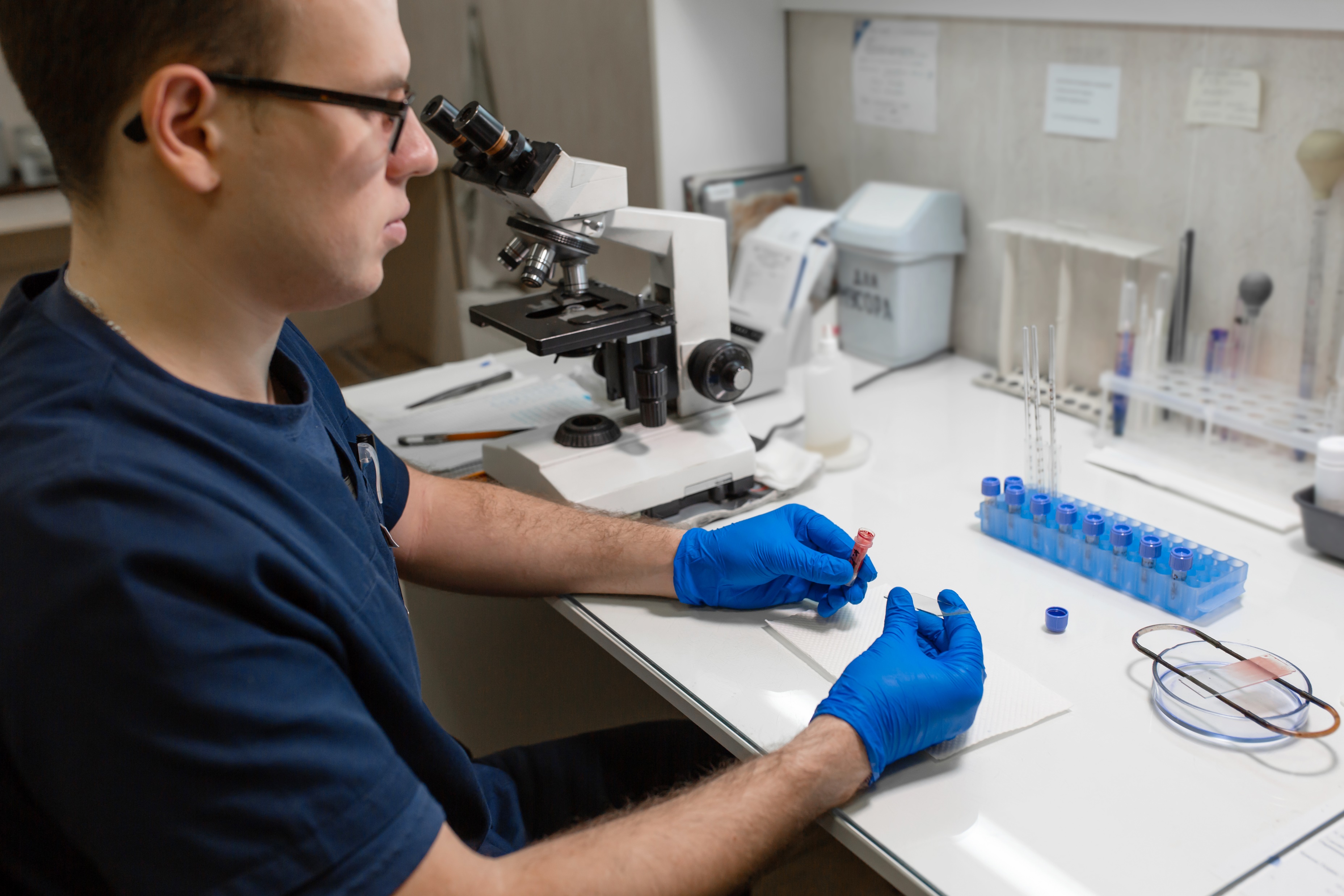 Investigating antimicrobial chemicals
Using colorimetry
Making blood smear slides
Lesson 5: The role of laboratory technicians in the science sector
[Speaker Notes: CLEAPSS practicals in this slide:

science.cleapss.org.uk/resource-info/pp050-investigating-the-effects-of-antimicrobial-chemicals.aspx

science.cleapss.org.uk/resource-info/pp085-using-colorimetry-to-quantify-reducing-sugar-concentrations.aspx

science.cleapss.org.uk/resource-info/pp102-making-blood-smear-slides.aspx

Image credit:
© Shutterstock/PageSeven

Image credit:
© Shutterstock/Chokniti-Studio

Image credit:
© Shutterstock/Try_my_best]
Activity 2
Study question
Answer the study question (Worksheet 1).
Mark a partner’s worksheet using the mark scheme  (Worksheet 2).
Resources needed
L5 Activity 2 Worksheet 1
L5 Activity 2 Worksheet 2
Lesson 5: The role of laboratory technicians in the science sector
Plenary
Study question – next steps
Look at your marked response – what went well? What could you do better next time?
Update your notes to capture points you need to review and any exam tips. For example:
Did you finish the question in time?
Did you use technical language?
Was your answer balanced? Did you give reasons for and against the company’s claim?
Lesson 5: The role of laboratory technicians in the science sector
Consolidation
In this lesson, we have:
Skills:
CS3.1 Identify their own role in relation to the wider team.
CS3.2 Meet their responsibilities when working in a wider team by ensuring that the project is compliant.
General competencies:
English: 
GEC2 Present information and ideas
GEC4 Summarise information/ideas
GEC5 Synthesise information
GEC6 Take part in/lead discussions
Maths: 
GMC1 Measuring with precision
explored the diversity of work undertaken by science laboratory technicians
completed an exam-style question to consolidate learning from this topic.
Lesson 5: The role of laboratory technicians in the science sector